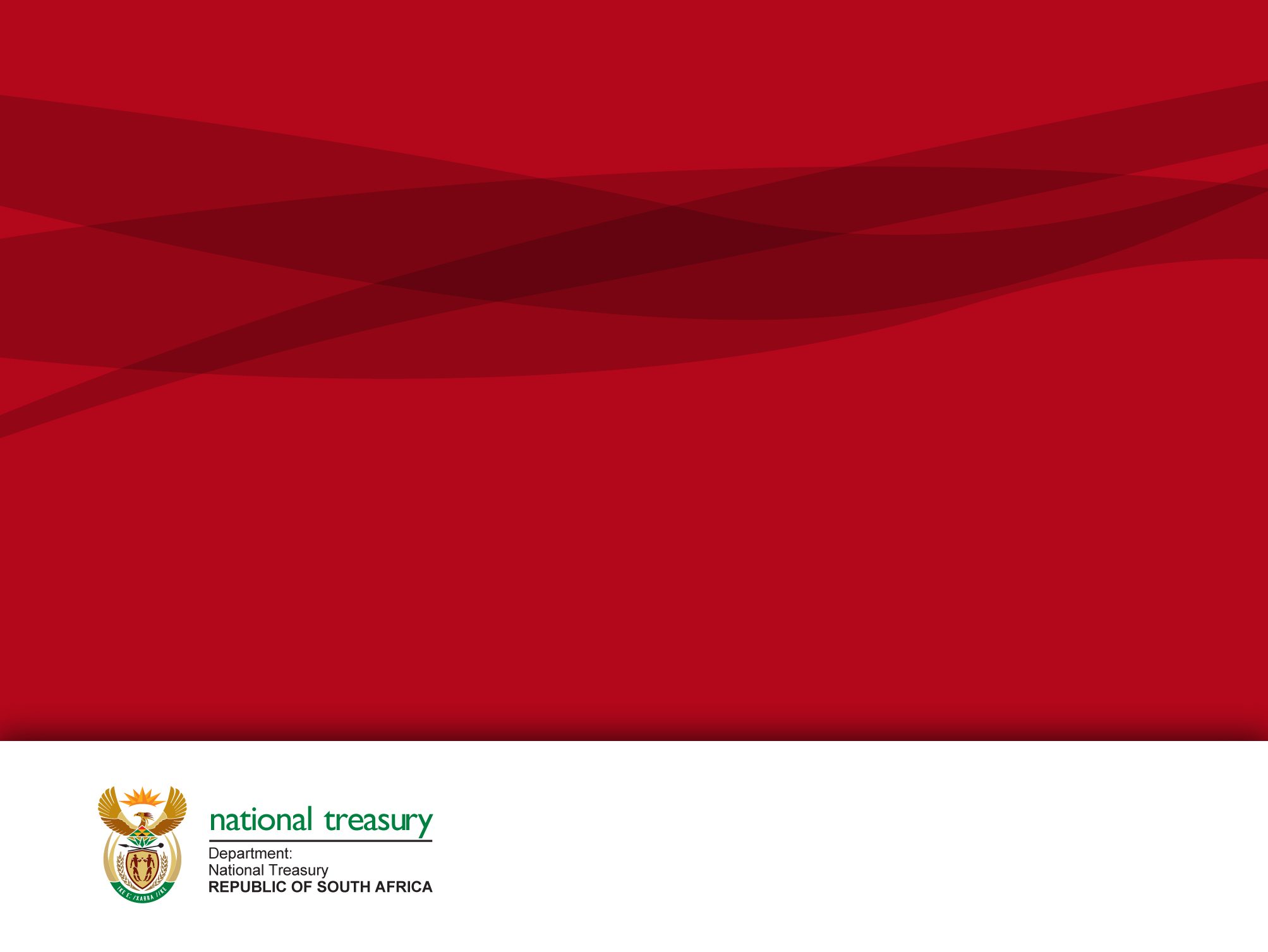 mSCOAFAQ DB and Changes to Tables
9 September 2015
Presented by National Treasury: Chief Directorate Local Government Budget Analysis
Agenda Item 1 Technical Work Stream
Status FAQ DB @ 1 September 2015

Changes to mSCOA Tables
Function – Circulated
Funding - Circulated
Costing - Circulated
Regional – Circulate
Item – WIP
Project – Proposed Changes
FAQ DB
Changes made to FAQ DB 

Status as @ 9 September 2015
Total Queries received to Date:  434
Completed:  344
Rejected:  30
Consultation In-progress: 48
In-progress:  11
Logged:  6

Special request on queries
2.2  Changes to mSCOA Tables:  Function
Summary of Changes:
Update of Definitions for all functions but specifically improving the definitions for:
Core vs non-Core on Aged Care
Animal Care and Diseases
Electricity and Gas Distribution
Central City Improvements District
Civil Defence
Police Forces, Traffic and Street Parking Controls

Code Structures still to be updated
2.3  Changes to mSCOA Tables:  Funding
Added posting levels to District Municipalities/Provincial Government – Western and Eastern Cape 

Code Structures still to be updated
2.4  Changes to mSCOA Tables:  Costing
Changed structure to distinguish between Charges and Recoveries

Code Structures still to be updated
2.5  Changes to mSCOA Tables:  Regional
Added regional indicators for:
Senqu
Ethekweni
Elias Motsoaledi
Greater Giyani
Add more for Steve Tshwete

Code Structures still to be updated
2.6 Changes to mSCOA Tables:  Item (WIP)
Liabilities: split impairment and provisions

Assets:  
Updated property rates with changes made to revenue 
Added libraries and Zoo, Marine and Other Animals
Impairment moved to separate category with analysis of movement
2.6 Changes to mSCOA Tables:  Item (WIP)
Net Assets:  Still to add Reserves and Funds 

Revenue:  
Licence and Permits – changed to be exchange and non-exchange
Property Rates - changes made to provide for Municipal Property Rates Amendment Act
Transfers and Subsidies:
Added posting level for District Municipalities and Provincial Government  [provided – track information to complete the classification]
Added “unspecified” 
Expenditure:  
Applied principle as decided on for NERSA 
Depreciation - add additional categories
2.7 Project - Revised Structure for Project Segment
Decision taken at PSC:  Proposal to be considered by the Project Steering Committee on aligning Project Segment to the Cities Infrastructure Reporting Model.  The classification and definition will be in contradiction with the Economic Reporting Format and the Design Principle adopted for the Segment in mSCOA.

Progress to Date:
Met with the i@Consulting Team
Received documents that need to be studied to propose a revised structure
Impact on High-level classification used in Item Segment
Stakeholder consultation needed, e.g. NERSA and DWA
Not to update Version 5.4 only later version 
FAQ’s received to date to be taken-up in Version 5.4
Priorities and Work Plan towards ICF
Work-in-Progress

FAQ DB
Complete “queries logged” 
Complete “in-progress” based on the decision taken at the meeting
Follow-up on “Consultation in Progress”
Test updated Version of DB and inform User Manual

 PSD and mSCOA Tables
Complete Item
Project update Version 5.4